Algoritmusok és Adatszerkezetek I.
Rendezési feladat
2020. szeptember

2. hét – 3. videó
S02E03
Rendezési feladat
Bemenet: egy n számból álló a1, a2, . . . , an sorozat.
Kimenet: a bemenő sorozat elemeinek olyan a1, a2, . . . , an permutációja (átrendezése), amelyre a1 ≤ a2 ≤ . . . ≤ an
Beszúró rendezés
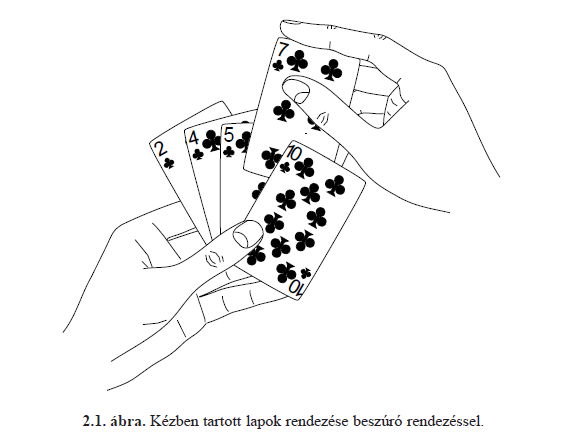 O(n2)